Digital Marketer
Certificate in Principles of Coding
1.Appreciation of logic
3. Interaction and Compatibility of Code on Different Platforms
Syllabus
Completed over two weeks

Appreciation of Logic (10%, K2)
Programming Languages (10%, K1)
Interaction and Compatibility of Code on Different Platforms (25%, K2)
Web components (55%, K2)
Syllabus
Appreciation of Logic (10%, K2)
In this topic, learners will understand and develop an appreciation of logic. The successful Apprentice should be able to:
1.1  Understand the basics of logic in computation and of logic gates.
 And
Or
Not
Syllabus
3.    Interaction and Compatibility of Code on Different Platforms (25%, K2)
In this topic, learners will gain an understanding of code compatibility on different platforms. The successful Apprentice should be able to:
3.1  Memorise the LAMP (Linux, Apache, MySQL, and PHP) and XAMPP stack. Describe the associated code compatibility with using alternative proprietary web stacks.
3.2  Discuss how the following file formats that can be shared across multiple digital platforms and issues that arise around compatibility:
PDF
HTML
Image (GIF, JPG, PNG)
Video; Mpeg
Audio; MP3
3.3  Describe each stage required to generate or commission code. What considerations will be required to ensure code capability across multiple devices and the associated infrastructure limitations.
Social media platforms feeds (called widgets) used on a new digital solution.
Creating and protecting feeds (using API keys) for use by other organisations.
Appreciation of Logic (10%, K2)
Binary
Binary is used in a computer because it has a definite state
On
Off
Represented by ones and zeros
1001 – represents the number 9
01100101 - represents the letter e
All data that we want a computer to process needs to be converted into this binary format.
Binary
Converting from Binary to Denary
Converting from Binary to Denary
This gives us a denary value of….
629
Converting from Denary to Binary
Convert 354 from denary to binary
Start at left and ask "Can 512 be taken away from 354?"
No, place 0 in the first column
Now ask "Can 256 be taken away from 354?"
Yes, once. So now place 1 in the second column
354 – 256 = 98
Now ask "Can 128 be taken away from 98?"
No, place 0 in the third column
Continue this process until you reach zero
0
1
0
0
1
1
0
0
1
0
Adding Binary Numbers
There are four rules that need to be followed when adding two binary numbers. These are:
0 + 0 = 0
1 + 0 = 1
1 + 1 = 10 (binary for 2)
1 + 1 + 1 = 11 (binary for 3)
Let’s try adding together two binary numbers: 0101 0011 and 0111 0110.
When we have 2 ones, group them
1
1
1
1
1
This ring looks
like a zero
0101 0011
'Carry' a one to the next column and place a zero below the line
+
0111 0110
100 1001
1
Understand the basics of logic in computation and of logic gates
Logic gates are used in computers to perform certain functions
There are three main logic gates to consider:
AND
OR
NOT
AND
Go to the store and buy me an apple AND a pear
OR
Go to the store and buy me an apple OR a pear
NOT
Go to the store and don’t buy me an apple or a pear
Programming Languages
A web page (also written as webpage) is a document that is suitable for the World Wide Web and web browsers.
A web browser displays a web page on a monitor or mobile device.
Browsers
All browsers display web pages

Not all browsers behave the same

Internet Explorer does not follow web standards
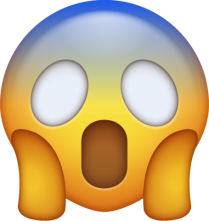 Browsers
Over 100 browsers available
Can install more than one
Top 6:
Chrome
Safari
Firefox
Internet Explorer
Opera
Edge (Windows 10 only)
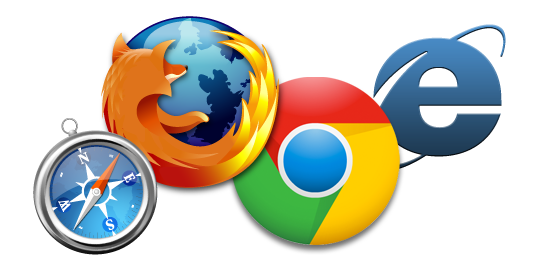 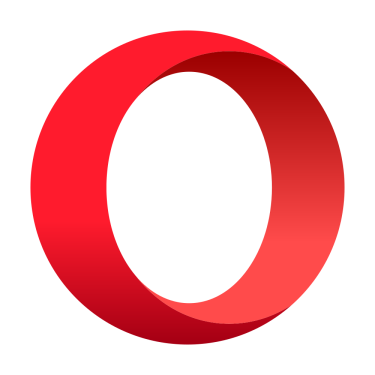 Web pages
But that is what we see


There are many other aspects hidden to the user that makes up a web page
Hidden Elements
JavaScript, jQuery and Ajax

Allows the user to 'interact' with the web page
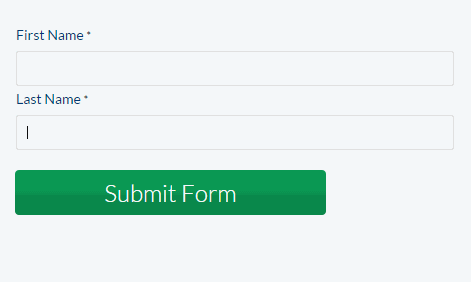 Server Code
PHP, ASP.Net, C#

Allows the server to do some processing before returning the web page to the browser
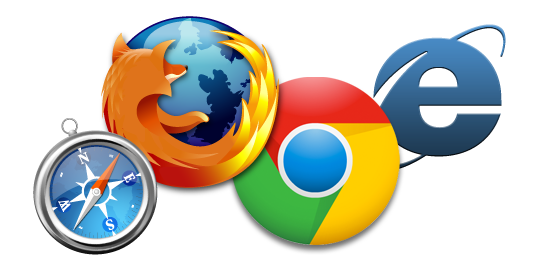 Server processes content
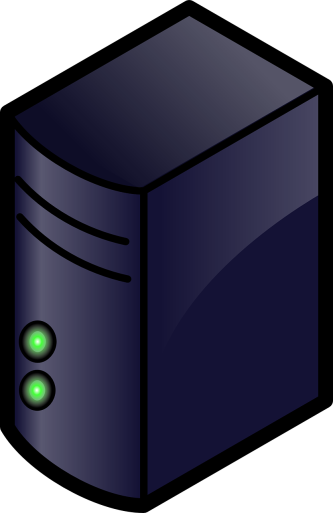 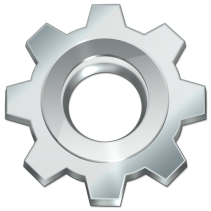 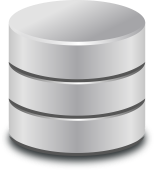 Processed content is returned to web server
Server returns the html page
Server returns the html page
User requests a web page
If page requires processing, sent to processing server
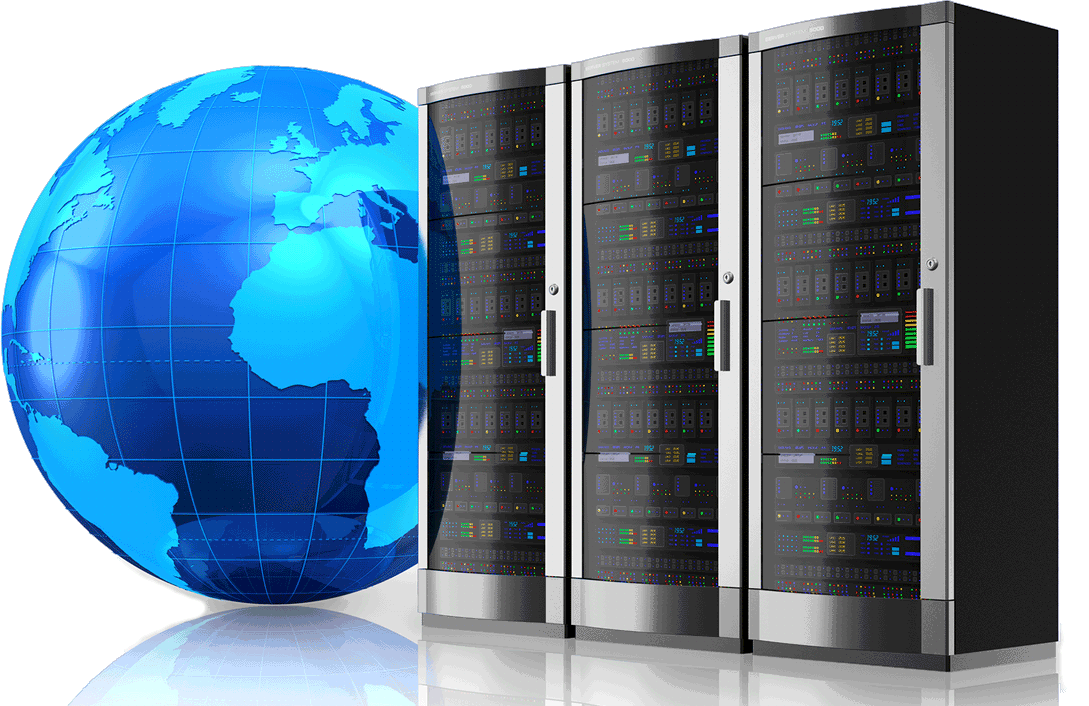 Server finds file and reads contents
A web page's construction…
Anatomy of a Web Page
<!DOCTYPE html>
<html lang="en">
<head>
	<meta charset="UTF-8">
	<title>Document</title>
<script></script>
<style></style>
</head>
<body>
	
</body>
</html>
What type of page am I?
What language am I written in?
What the rest of the page needs to know about me to function correctly
What the search engine looks for
What am I called?
Do I use scripts to function?
How will I look?
Most of the stuff the visitor sees and interacts with is known as the content, stuff like pictures, videos, Flash, links, forms, etc.
This indicates the end of my content
This is the end of everything
Anatomy of a Web Page
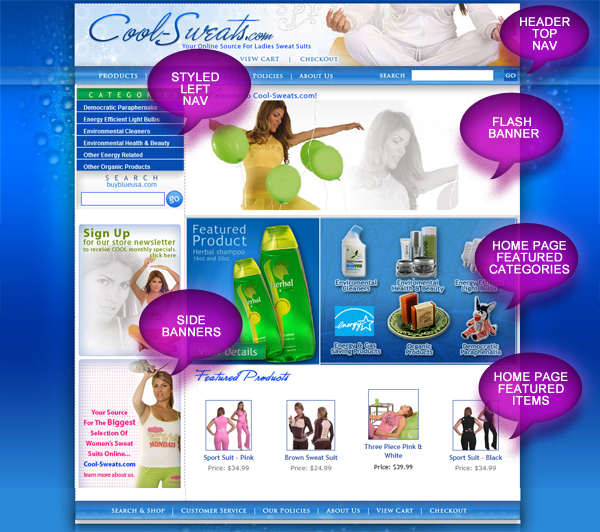 Courtesy: http://www.agenius-marketing.com/websites/web-site-design-anatomy/
Lets have a recap
HTML Code
<!DOCTYPE html>
<html lang="en">
<head>
	<meta charset="UTF-8">
	<title>Document</title>
</head>
<body>
<div><h1></h1></div>
<div><ul><li></li></ul><div>
<div></div>	
</body>
</html>
Hypertext Markup Language (HTML)
HTML stands for Hyper Text Markup Language
HTML describes the structure of Web pages using markup
HTML elements are the building blocks of HTML pages
HTML elements are represented by tags
HTML tags label pieces of content such as "heading", "paragraph", "table", and so on
Browsers do not display the HTML tags, but use them to render the content of the page
Elements
An HTML element usually consists of a start tag and end tag, with the content inserted in between:

<tagname>Content goes here...</tagname> 

The HTML element is everything from the start tag to the end tag:

<p>My first paragraph.</p>
Nested Elements
Elements can be nested, i.e. they can contain elements

<ul>
<li></li>
<li></li>
<li></li>
</ul>
HTML Attributes
Attributes provide additional information about HTML elements.
All HTML elements can have attributes
Attributes provide additional information about an element
Attributes are always specified in the start tag
Attributes usually come in name/value pairs like: name="value"
Links
Different types of links:
Navigation
Standard
Image
Navigation Links
Usually ordered in a list
Standard Link
HTML links are defined with the <a> tag. The link address is specified in the href attribute:

<a href="http://gloscol.ac.uk">This is a link</a>


The 'a' is called the anchor tag
Image Links
HTML images are defined with the <img> tag.
The filename of the image source is specified in the src attribute:

<img src="logo.jpg"> 
Image tags should have an 'alt' attribute in the event the image cannot be displayed, or for people with vision impairment
<img src="logo.jpg" alt = "Gloscol logo">
Attributes
Headings
Headings are defined with the <h1> to <h6> tags

<h1>Heading 1</h1><h2>Heading 2</h2><h3>Heading 3</h3><h4>Heading 4</h4><h5>Heading 5</h5><h6>Heading 6</h6>
<head> Element
The HTML <head> element has nothing to do with HTML headings.
The <head> element is a container for metadata. HTML metadata is data about the HTML document. Metadata is not displayed.
The <head> element is placed between the <html> tag and the <body> tag
Add JavaScript to Web Pages
JavaScript needs to be placed within the script tag
<script> code </script>
Scripts can be placed in the head section
Task
Follow worksheets 2,  3 and 4 on the Wiki
Java
Java is NOT the same as JavaScript
Is a full on Object Oriented Programming language

Example of Code
Day ?
3. Interaction and Compatibility of Code on Different Platforms (25%, K2)
In this topic, learners will gain an understanding of code compatibility on different platforms. The successful Apprentice should be able to:
 
3.1  Memorise the LAMP (Linux, Apache, MySQL, and PHP) and XAMPP stack. Describe the associated code compatibility with using alternative proprietary web stacks.
3.2  Discuss how the following file formats that can be shared across multiple digital platforms and issues that arise around compatibility:
PDF
HTML
Image (GIF, JPG, PNG)
Video; Mpeg
Audio; MP3
3.3  Describe each stage required to generate or commission code. What considerations will be required to ensure code capability across multiple devices and the associated infrastructure limitations.
 Social media platforms feeds (called widgets) used on a new digital solution.
 Creating and protecting feeds (using API keys) for use by other organisations.
3.1 - Different Platforms
Two main platforms:
Windows
Linux
Windows
We have a Windows ‘stack’
WAMP
Windows

Apache

MySQL

PHP
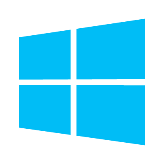 Operating system
A web server
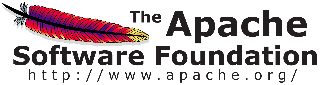 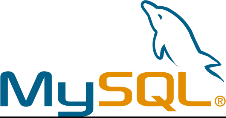 Database system
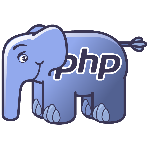 For processing code
Linux
We have a Linux ‘stack’
LAMP

Linux

Apache

MySQL

PHP
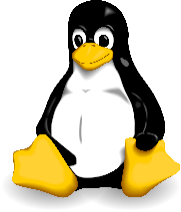 Operating system
A web server
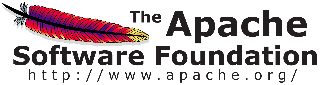 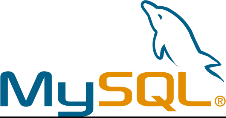 Database system
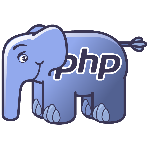 For processing code
Alternatives
MAMP – works on Mac (Apple) 
SAMP – works on Sun Microsystems
FAMP – works on FreeBSD
XAMPP – works on any operating system
You need to download the correct version
3.2 - File Formats
All files have a specific format
Types of files
Images
png, jpg, gif, svg, dwg, cdr, psd
Documents
doc, docx, odt, wpd, pdf
Scripts
html, php, sql, py, aspx, 
Audio
mpeg, mp3, wav, ogg, flac
Video
avi, flv, mov, mp4, wmv
Portability
Not all files work on all platforms
Some formats are proprietary
Some formats need to die (Flash)
Problems
What happens when you want to play a specific file?
Resources
Video - https://www.motionelements.com/blog/articles/what-you-need-to-know-about-the-5-most-common-video-file-formats
Audio - https://www.toptenreviews.com/software/articles/audio-file-types/
   https://www.falmouth.ac.uk/content/6-common-audio-file-types
3.3 - Generating or Commissioning Code
Five main ingredients in the programming process:
    Defining the problem
    Planning the solution
    Coding the program
    Testing the program
    Documenting the program
The Process
Requirements
The task of defining the problem consists of:
 identifying what it is you know (input-given data)
what it is you want to obtain (output-the result)
Eventually, you produce a written agreement that, among other things, specifies the kind of input, processing, and output required
This is not a simple process
Design
Two common ways of planning the solution to a problem are:
draw a flowchart
write pseudocode
or possibly both
Flowchart
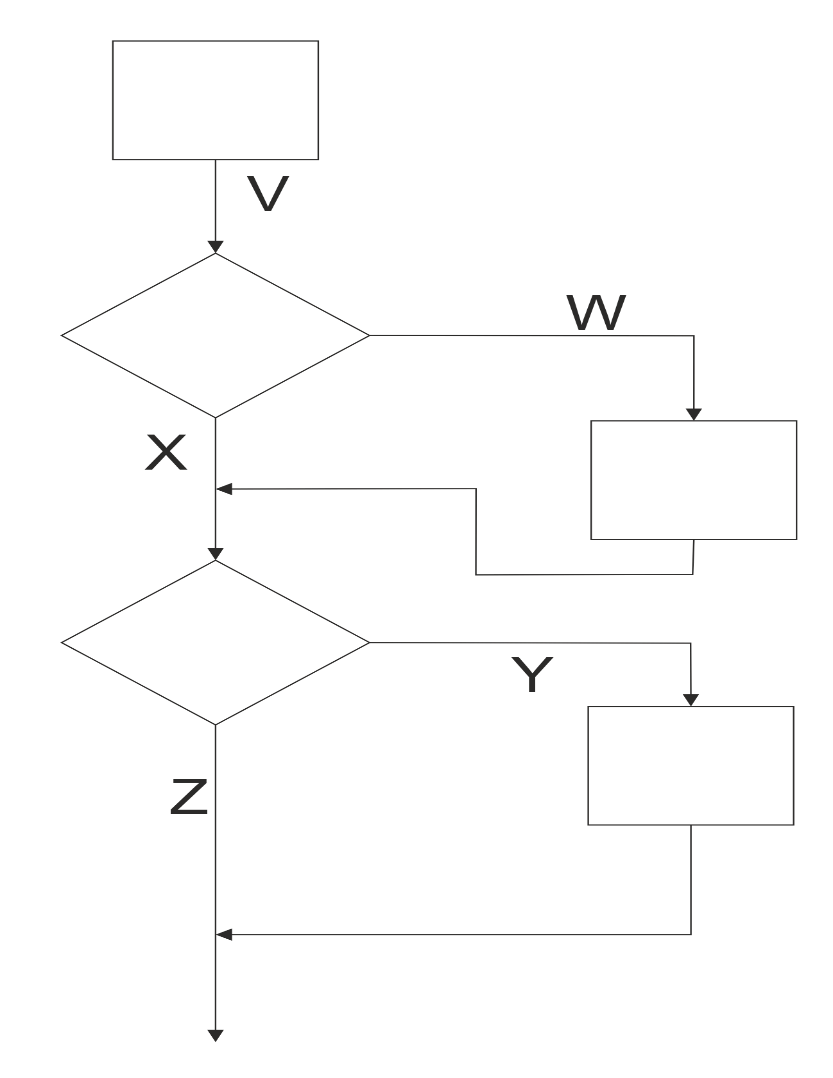 Psuedocode
Get the radius
Is radius larger than 10?
Error message (“Choose smaller radius”)
Calculate area of circle
Implementation
This is where the actual coding is done
Similar to what you did when coding up a web page
Testing
A crucial component of the lifecycle
Not everything can be tested
Maintenance
This is where specific releases are introduced
Could be regulatory, mandatory or functional
Non-functional components could be introduced here
Social media platforms feeds
A Web feed or RSS feed is a format that provides users with frequently updated content
Content distributors syndicate a Web feed, enabling users to subscribe to a site's latest content
API’s
An API is a set of functions and procedures that allow the creation of applications which access the features or data of an operating system, application, or other service
Application Programming Interface
API
API - Example
If you want to capture photos or video from the iPhone’s camera, you don’t have to write your own camera interface
You use the camera API to embed the iPhone’s built-in camera in your app.